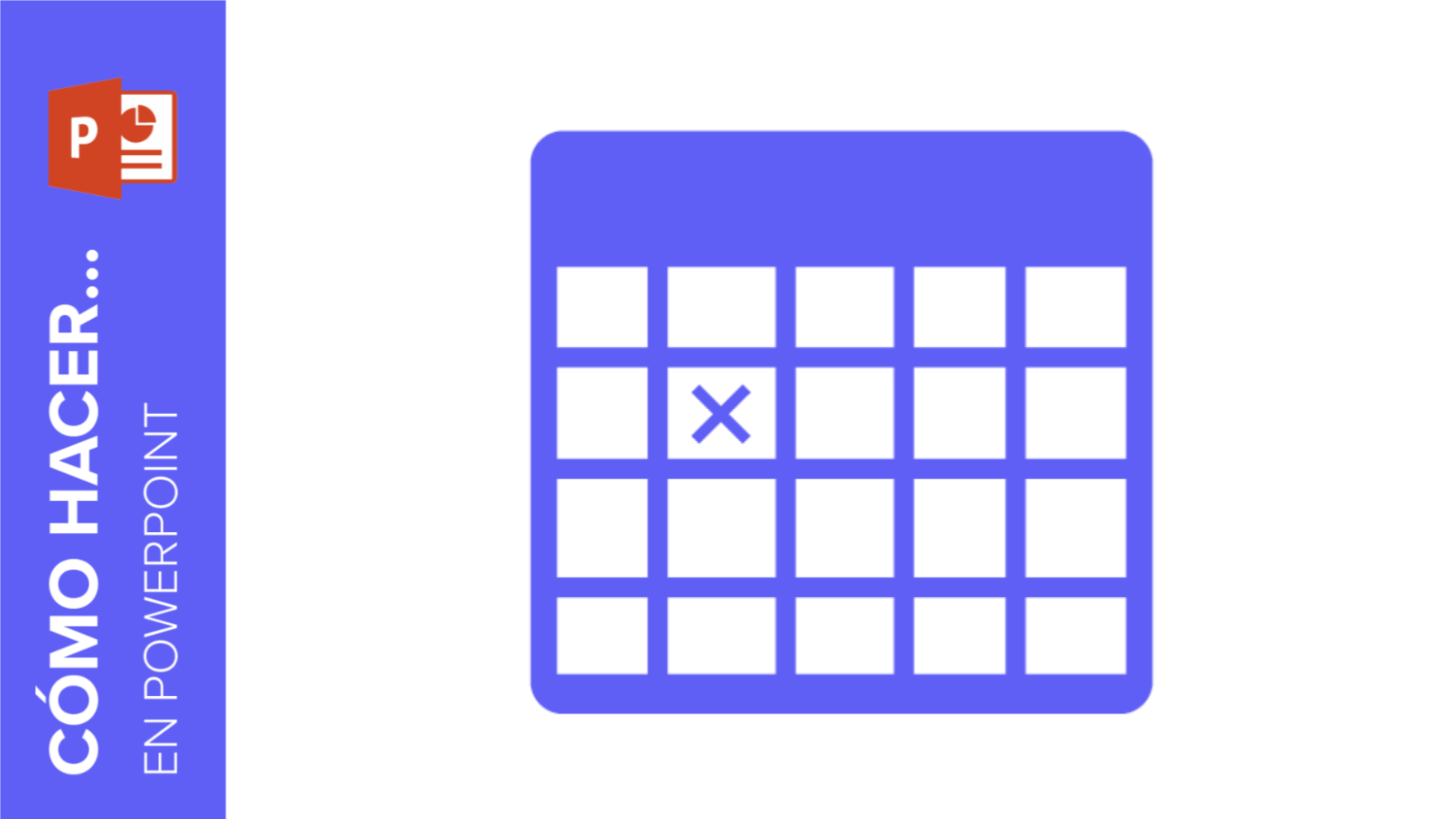 TABLE
Free Template
INSERT THE TITLE OF YOUR PRESENTATION HERE
slidesppt.net
[Speaker Notes: slidesppt.net]
Welcome!!
Insert the title of your subtitle Here
[Speaker Notes: slidesppt.net]
Our Services
Insert the title of your subtitle Here
Your Text Here
Your Text Here
Your Text Here
Your Text Here
You can simply impress your audience and add a unique zing and appeal to your Presentations. Easy to change colors, photos and Text.
You can simply impress your audience and add a unique zing and appeal to your Presentations. Easy to change colors, photos and Text.
You can simply impress your audience and add a unique zing and appeal to your Presentations. Easy to change colors, photos and Text.
You can simply impress your audience and add a unique zing and appeal to your Presentations. Easy to change colors, photos and Text.
01
02
03
04
[Speaker Notes: slidesppt.net]
Simple Portfolio Presentation Designed
This PowerPoint Template has clean and neutral design that can be adapted to any content and meets various market segments. With this many slides you are able to make a complete PowerPoint Presentation that best suit your needs.
[Speaker Notes: slidesppt.net]
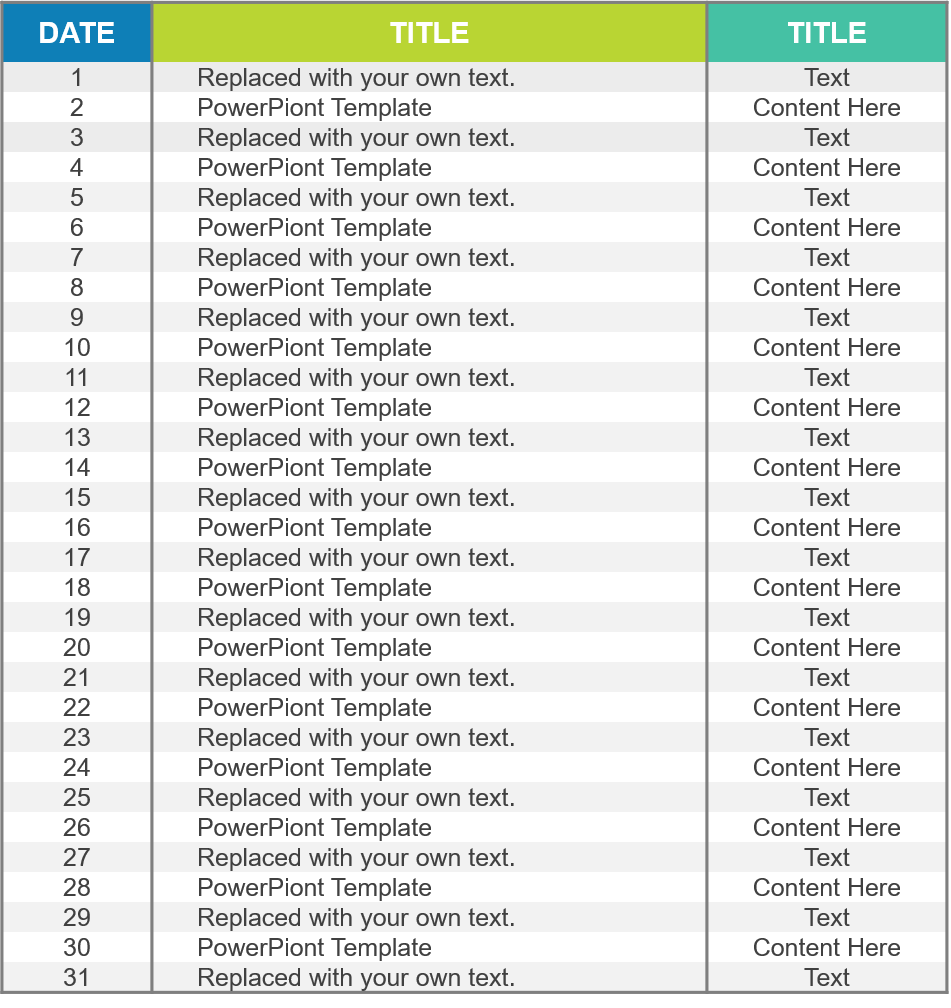 1
JANUARY
ALLPPT 
Layout
Clean Text Slide 
for your 
Presentation
School Timetable
Month
Year
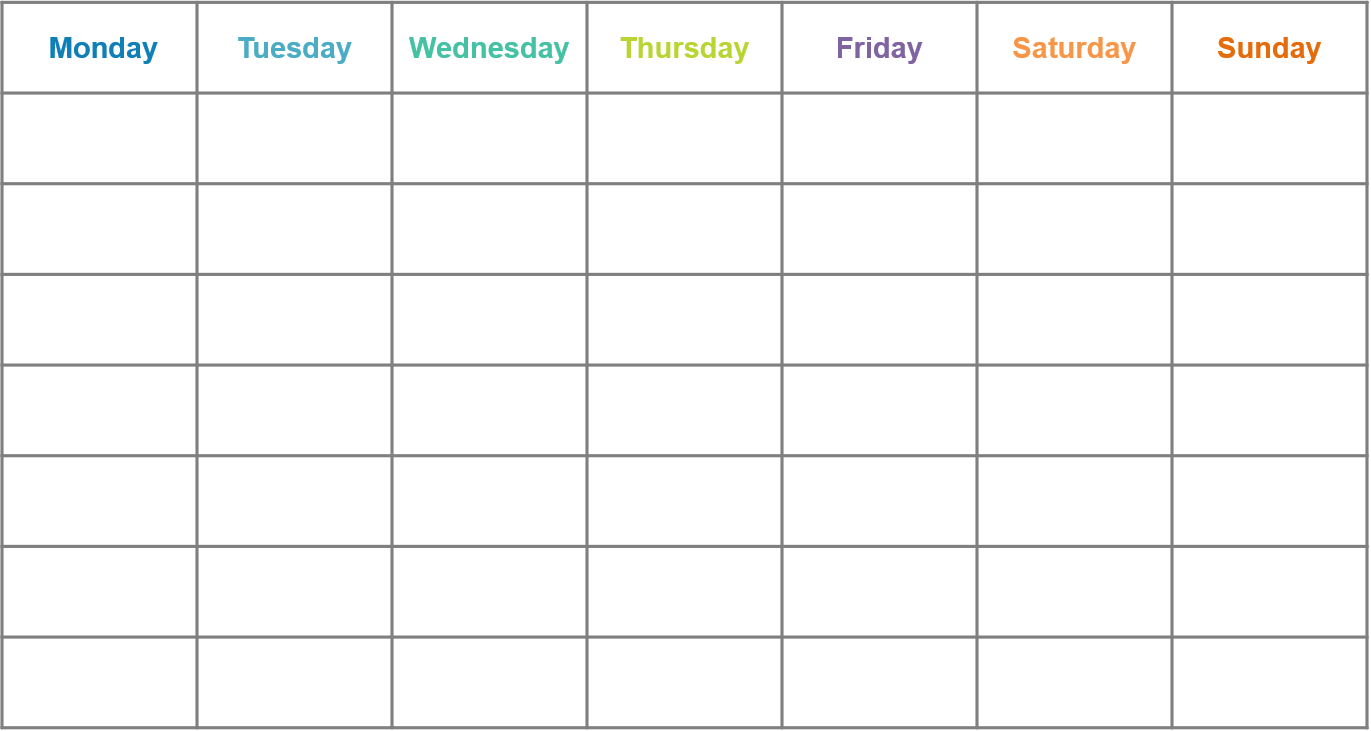 [Speaker Notes: slidesppt.net]
School Timetable
Annual Planner
Text
Text
Text
Text
Text
Text
Text
Text
[Speaker Notes: slidesppt.net]
WEEKLY
PLANNER
ALLPPT 
Layout
Clean Text Slide 
for your 
Presentation
Ideal for XX
Ideal for XX
Product 1
Product 2
$
$
99.99
109.99
Feature 1
Feature 2
Feature 3
Feature 4
Feature 5
Feature 6
Feature 7
Feature 8
Feature 1
Feature 2
Feature 3
Feature 4
Feature 5
Feature 6
Feature 7
Feature 8
Details
Details
Ideal for XX
Ideal for XX
Ideal for XX
Product 1
Product 2
Product 3
99.99
109.99
119.99
$
$
$
Feature 1
Feature 2
Feature 3
Feature 4
Feature 5
Feature 6
Feature 7
Feature 8
Feature 1
Feature 2
Feature 3
Feature 4
Feature 5
Feature 6
Feature 7
Feature 8
Feature 1
Feature 2
Feature 3
Feature 4
Feature 5
Feature 6
Feature 7
Feature 8
Details
Details
Details
[Speaker Notes: slidesppt.net]
Product A
Product B
Product C
Product D
Feature 1
Feature 2
Feature 3
Feature 4
Feature 5
Feature 6
Feature 7
Feature 8
Feature 9
Feature 10
Product A
Product B
Product C
Product D
This is a sample text. Insert your desired text here.
Insert your desired text here. This is a sample text.
This is a sample text. Insert your desired text here.
[Speaker Notes: slidesppt.net]
Content  Here
Content  Here
Content  Here
Get a modern PowerPoint  Presentation that is beautifully designed. I hope and I believe that this Template will your Time, Money and Reputation.
Get a modern PowerPoint  Presentation that is beautifully designed. I hope and I believe that this Template will your Time, Money and Reputation.
Get a modern PowerPoint  Presentation that is beautifully designed. I hope and I believe that this Template will your Time, Money and Reputation.
TABLES
[Speaker Notes: slidesppt.net]
TABLES
LOREM IPSUM
LOREM IPSUM
LOREM IPSUM
Lorem ipsum dolor sit amet, consectetur adipiscing elit.
Lorem ipsum dolor sit amet, consectetur adipiscing elit.
Lorem ipsum dolor sit amet, consectetur adipiscing elit.
Lorem ipsum dolor sit amet, consectetur adipiscing elit.
Lorem ipsum dolor sit amet, consectetur adipiscing elit.
Lorem ipsum dolor sit amet, consectetur adipiscing elit.
Lorem ipsum dolor sit amet, consectetur adipiscing elit.
Lorem ipsum dolor sit amet, consectetur adipiscing elit.
Lorem ipsum dolor sit amet, consectetur adipiscing elit.
SIGN UP
SIGN UP
SIGN UP
8/4/2022
17
TABLES
LOREM IPSUM
LOREM IPSUM
LOREM IPSUM
LOREM IPSUM
$20
$40
$60
$80
“Lorem ipsum dolor sit amet, consectetur adipiscing elit. Duis suscipit in tellus ac bibendum. Sed congue lacus vitae tellus finibus, eu faucibus nisi ullamcorper. Quisque volutpat leo at arcu placerat, quis pellentesque tellus bibendum.”
“Lorem ipsum dolor sit amet, consectetur adipiscing elit. Duis suscipit in tellus ac bibendum. Sed congue lacus vitae tellus finibus, eu faucibus nisi ullamcorper. Quisque volutpat leo at arcu placerat, quis pellentesque tellus bibendum.”
“Lorem ipsum dolor sit amet, consectetur adipiscing elit. Duis suscipit in tellus ac bibendum. Sed congue lacus vitae tellus finibus, eu faucibus nisi ullamcorper. Quisque volutpat leo at arcu placerat, quis pellentesque tellus bibendum.”
“Lorem ipsum dolor sit amet, consectetur adipiscing elit. Duis suscipit in tellus ac bibendum. Sed congue lacus vitae tellus finibus, eu faucibus nisi ullamcorper. Quisque volutpat leo at arcu placerat, quis pellentesque tellus bibendum.”
LOREM IPSUM
LOREM IPSUM
LOREM IPSUM
LOREM IPSUM
8/4/2022
18
[Speaker Notes: slidesppt.net]
TABLES
TABLES
BASIC
PRO
ADVANCED
BUSINESS
PREMIUM
$5/month
$15/month
$30/month
$50/month
$75/month
Lorem ipsum dolor sit amet, consectetur adipiscing elit.
Lorem ipsum dolor sit amet, consectetur adipiscing elit. 
Lorem ipsum dolor sit amet, consectetur adipiscing elit.
Lorem ipsum dolor sit amet, consectetur adipiscing elit.
Lorem ipsum dolor sit amet, consectetur adipiscing elit. 
Lorem ipsum dolor sit amet, consectetur adipiscing elit.
Lorem ipsum dolor sit amet, consectetur adipiscing elit.
Lorem ipsum dolor sit amet, consectetur adipiscing elit. 
Lorem ipsum dolor sit amet, consectetur adipiscing elit.
Lorem ipsum dolor sit amet, consectetur adipiscing elit.
Lorem ipsum dolor sit amet, consectetur adipiscing elit. 
Lorem ipsum dolor sit amet, consectetur adipiscing elit.
Lorem ipsum dolor sit amet, consectetur adipiscing elit.
Lorem ipsum dolor sit amet, consectetur adipiscing elit. 
Lorem ipsum dolor sit amet, consectetur adipiscing elit.
[Speaker Notes: slidesppt.net]
TABLES
Lorem ipsum dolor sit amet.
Lorem ipsum dolor sit amet.
Lorem ipsum dolor sit amet.
LOREM IPSUM
Lorem ipsum dolor sit amet.
Lorem ipsum dolor sit amet.
Lorem ipsum dolor sit amet.
LOREM IPSUM
Lorem ipsum dolor sit amet.
Lorem ipsum dolor sit amet.
Lorem ipsum dolor sit amet.
LOREM IPSUM
Lorem ipsum dolor sit amet.
Lorem ipsum dolor sit amet.
Lorem ipsum dolor sit amet.
LOREM IPSUM
TABLES
LOREM IPSUM
LOREM IPSUM
“Lorem ipsum dolor sit amet, consectetur adipiscing elit. Duis suscipit in tellus ac bibendum. Sed congue lacus vitae tellus finibus, eu faucibus nisi ullamcorper. Quisque volutpat leo at arcu placerat, quis pellentesque tellus bibendum.”
“Lorem ipsum dolor sit amet, consectetur adipiscing elit. Duis suscipit in tellus ac bibendum. Sed congue lacus vitae tellus finibus, eu faucibus nisi ullamcorper. Quisque volutpat leo at arcu placerat, quis pellentesque tellus bibendum.”
“Lorem ipsum dolor sit amet, consectetur adipiscing elit. Duis suscipit in tellus ac bibendum. Sed congue lacus vitae tellus finibus, eu faucibus nisi ullamcorper. Quisque volutpat leo at arcu placerat, quis pellentesque tellus bibendum.”
“Lorem ipsum dolor sit amet, consectetur adipiscing elit. Duis suscipit in tellus ac bibendum. Sed congue lacus vitae tellus finibus, eu faucibus nisi ullamcorper. Quisque volutpat leo at arcu placerat, quis pellentesque tellus bibendum.”
LOREM IPSUM
LOREM IPSUM
8/4/2022
22
[Speaker Notes: slidesppt.net]
TABLES
“Lorem ipsum dolor sit amet, consectetur adipiscing elit. Duis suscipit in tellus ac bibendum. Sed congue lacus vitae tellus finibus, eu faucibus nisi ullamcorper. Quisque volutpat leo at arcu placerat, quis pellentesque tellus bibendum. Proin et luctus nisl, ut viverra eros. Suspendisse pharetra mattis purus eu semper. Donec pellentesque condimentum sapien quis posuere.”
8/4/2022
23
Thank you
Insert the title of your subtitle Here
[Speaker Notes: slidesppt.net]
FUENTE
ELABORADO POR  : slidesppt.net
IMAGES :
unsplash.com
pixabay.com
FONTS :
Arial (Títulos)
Arial (Cuerpo)
slidesppt.net
[Speaker Notes: slidesppt.net]
Fully Editable Icon Sets: A
[Speaker Notes: slidesppt.net]
Fully Editable Icon Sets: B
Fully Editable Icon Sets: C
[Speaker Notes: slidesppt.net]